Year 4 Maths
Division with remainders
Play the PowerPoint in slide show mode (bottom right)
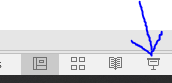 Patterns and Connections
Fact families
12 x 3 = 36
3 x 12 = 36
36 ÷ 3 = 12
36 ÷ 12 = 3

I also know:
12 x 30 = 360
30 x 12 = 360
360 ÷ 12 = 30
360 ÷ 30 = 12
You do the same for the following numbers:

		3	4	12


		5	35	7
Interpreting the remainder
When interpreting the remainder, you have to think carefully to decide if you should ignore it or round the number up.




There will be a remainder.
Do you think you need to ignore it or round the number up?

Follow the step-by-step instructions on the next slide.
A school party of 86 children travel on a steam train. 4 children can fit into each compartment. How many compartments will be needed?
Interpreting the remainder
A school party of 86 children travel on a steam train. 4 children can fit into each compartment. How many compartments will be needed?
Remember, you can’t leave any children behind!
Step 1: What is the division you need to work out? 86 ÷ 4 =
2  1 r 2
Step 2:
6
8
4
Step 3:  86 ÷ 4 = 21r2  




There are 21 full compartments. We can’t leave any children behind so we need to round the number up. We need 22 compartments in total.
Number of full compartments.
Number of children not in a compartment.
Now you have a go:
1.A teacher asks some children to organise a box of 37 quoits by hanging them in threes on some hooks. How many hooks are needed?
2.There are 69 skiers in a queue to ride the chair lift. If each chair seats 6 people, how many chair lifts are needed?
3.Miss Roberts has 46 stickers. She wants to give the same number of stickers to 4 of her pupils. How many stickers will be left over?
4.Miss Roberts bakes 81 cakes. She can fit 8 cakes on each plate. How many plates does she need for all of the cakes? How many cakes would fit on the last plate?
5.58 people travel by car to a theme park. The cars each hold 5 people. How many cars do they need?
Well done for working so hard and being so resilient!

You are amazing!